IOTA Proton Injector Update
Dean (Chip) Edstrom
01/27/2023
IPI Summary
Source
HV Enclosure work continues
Extractor Modulator Circuit Tested– Installation Soon™
Auxiliary Electronics Shelf In Progress*

Mechanical
Cable Procurement Summary*
IPI Penetration*

RF
Engineering review of variable coupler stand expected Feb/March...?
Req submitted for circulator stand kit
Req submitted for penetration stand material
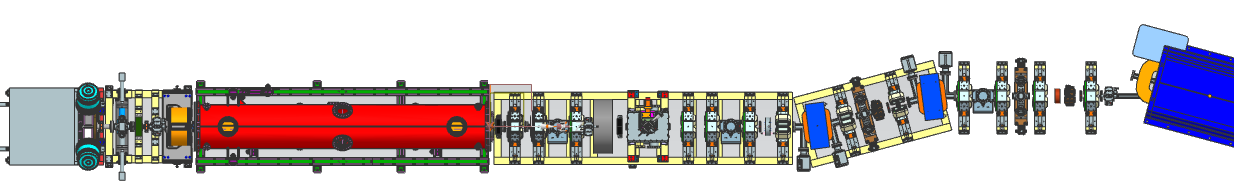 2
2/3/2023
Edstrom | IOTA Proton Injector Update
HV Enclosure Auxiliary Electronics Shelf
TTL Fiber Receiver Modules
Cisco Fiber Network Switch
375 Convectron Vacuum Gauge
WS6 200MHz TiePie Oscilloscope
120 VAC Distribution
Interconnects
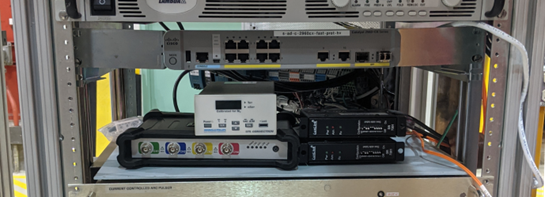 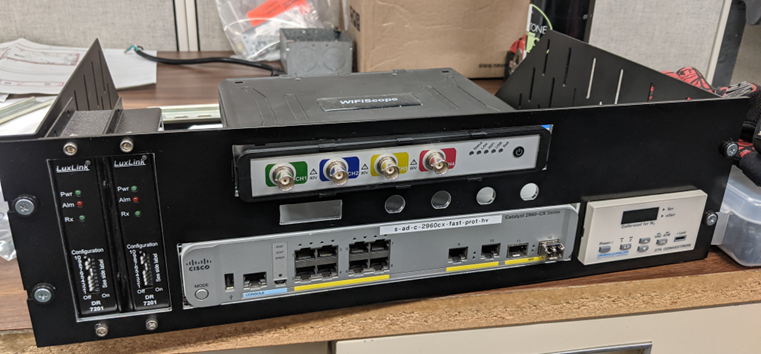 3
2/3/2023
Edstrom | IOTA Proton Injector Update
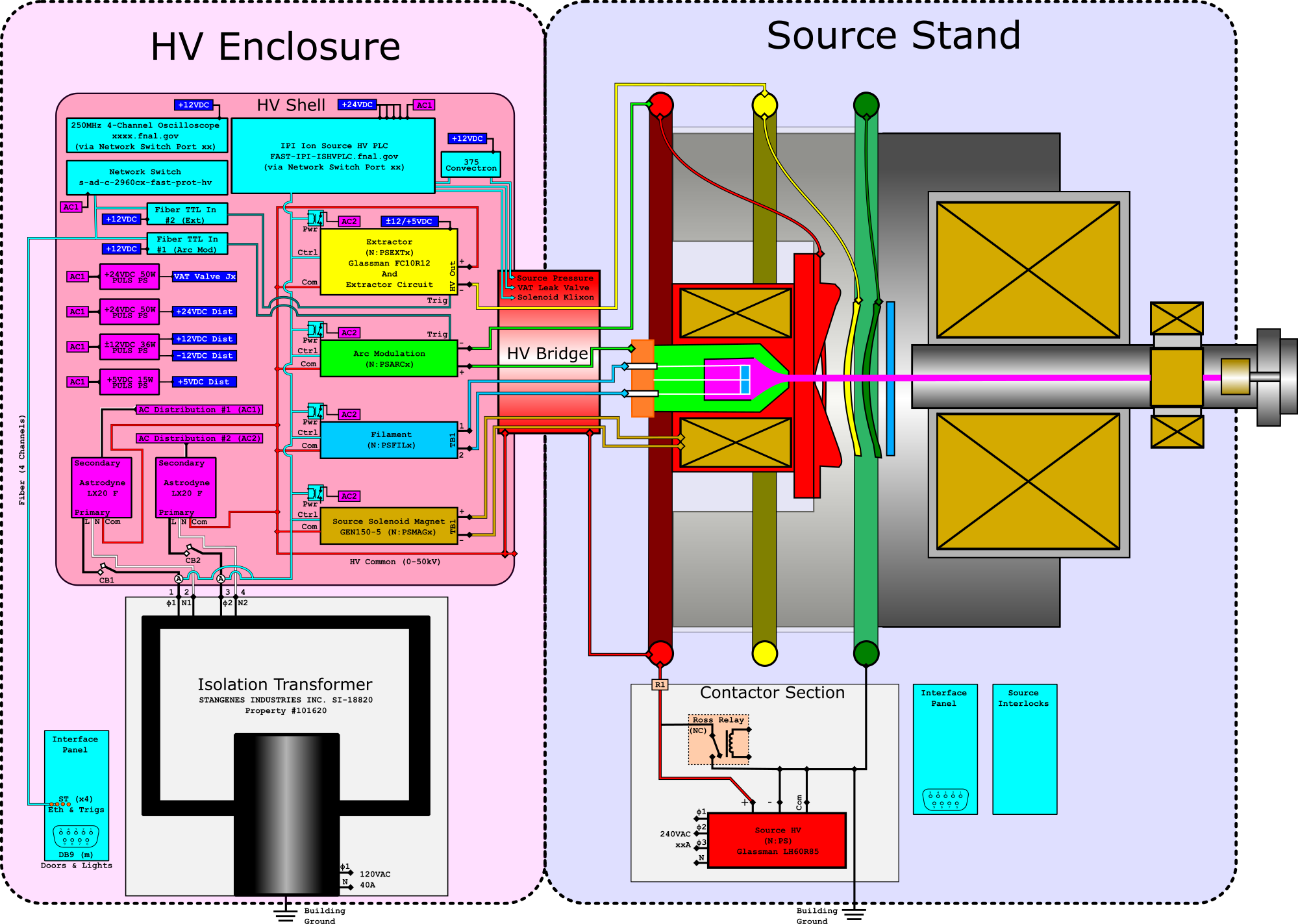 4
2/3/2023
Edstrom | IOTA Proton Injector Update
HV Enclosure Auxiliary Electronics Shelf & PLC
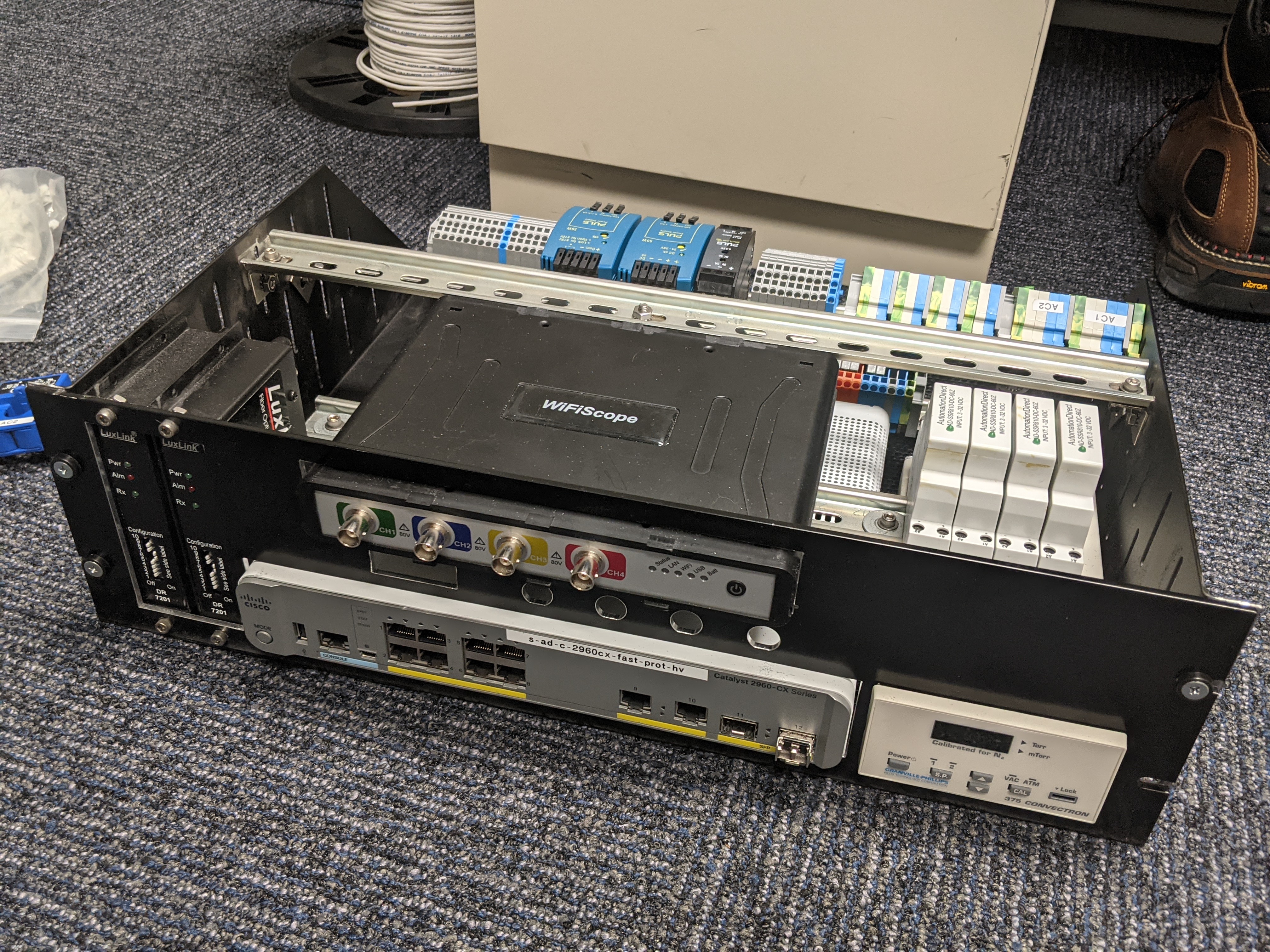 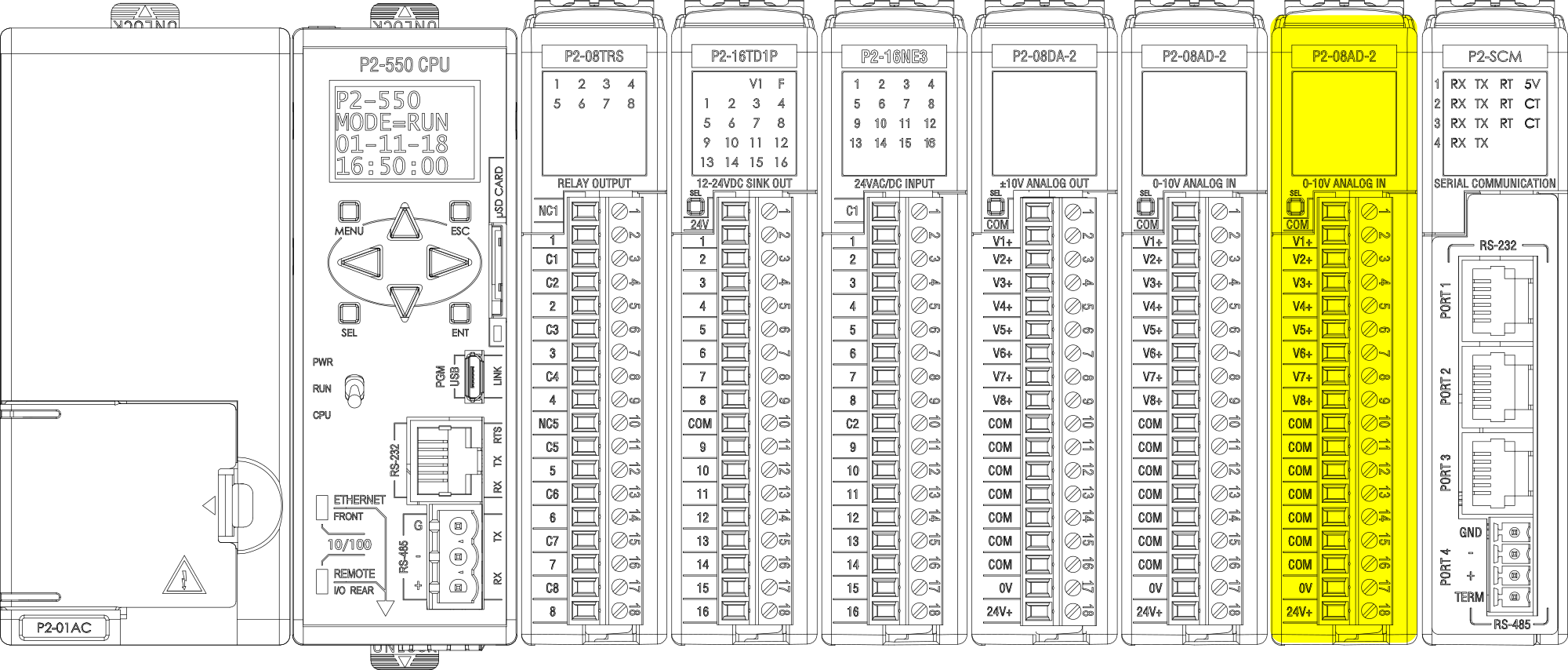 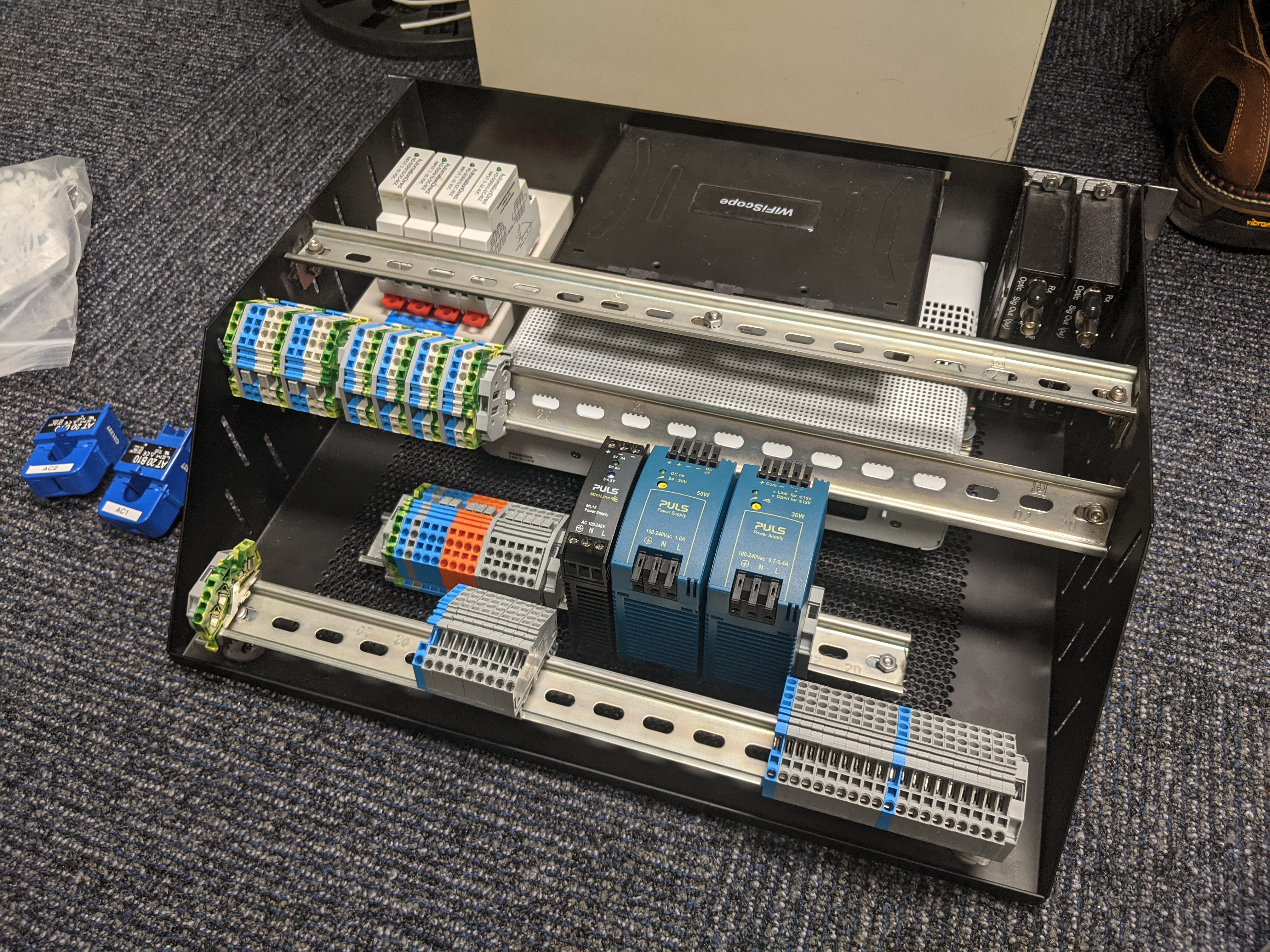 AC
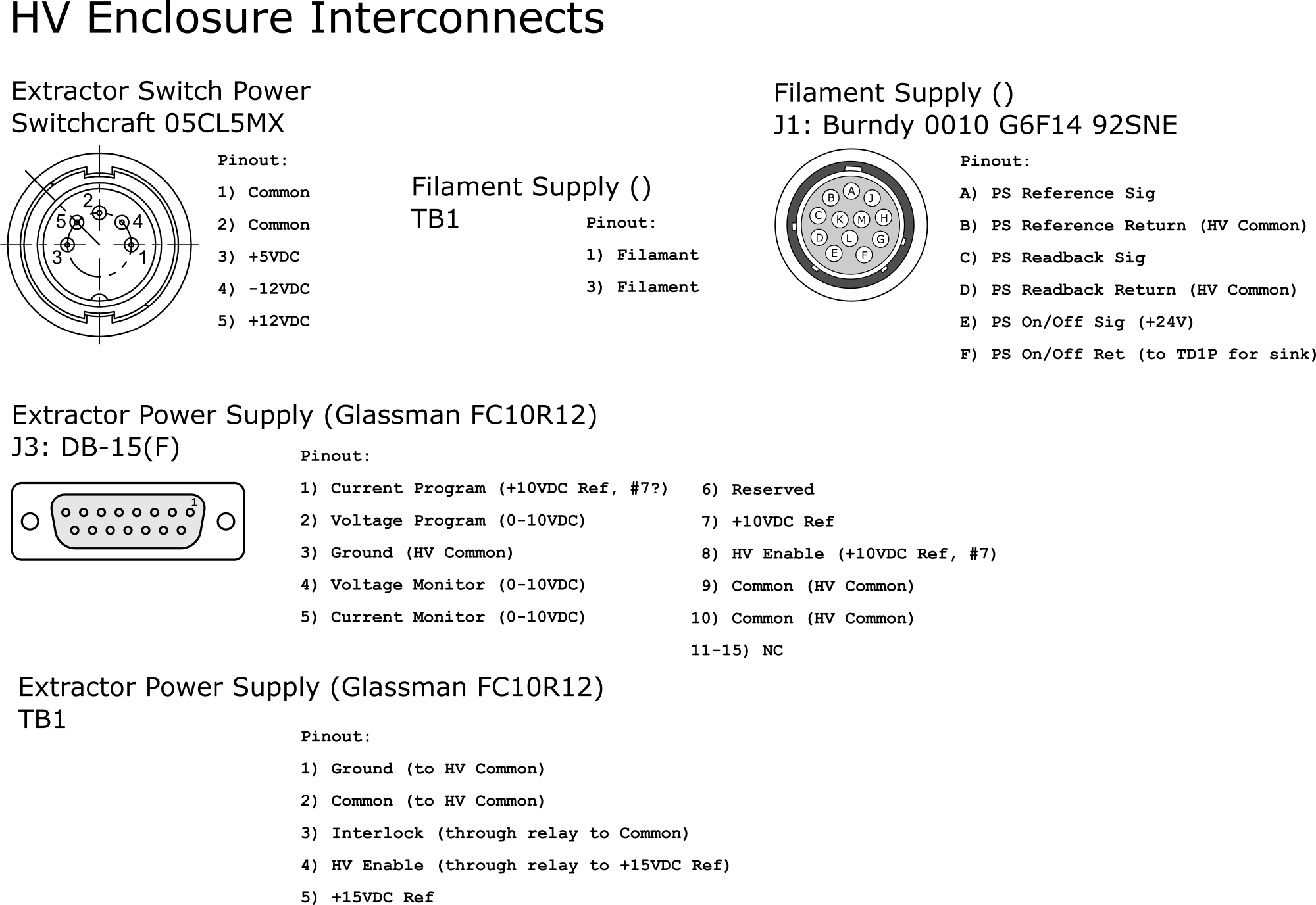 DC
Interconnects Block
5
2/3/2023
Edstrom | IOTA Proton Injector Update
Cable Procurement Summary
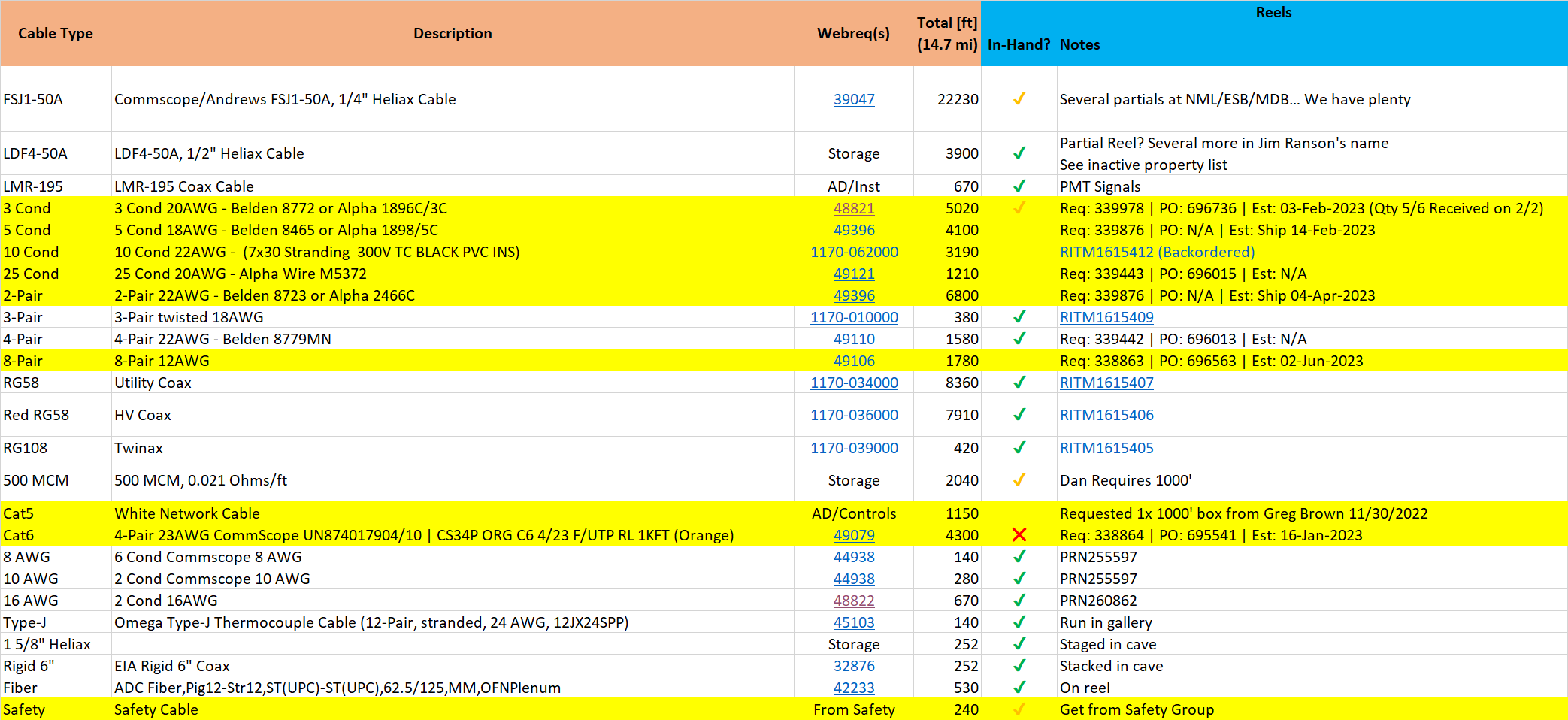 Longest Leads (so far…)
10 Cond: 06/12/2023 (Backordered)
8-Pair: 06/02/2023
6
2/3/2023
Edstrom | IOTA Proton Injector Update
IPI Penetration
Would like access to labyrinth
To secure structure
Two Supports to be moved
(Unloaded) Cable Tray
Tray will be cut during cable pull
LCW / Fire Protection
Shifting supportshould beinnocuous.
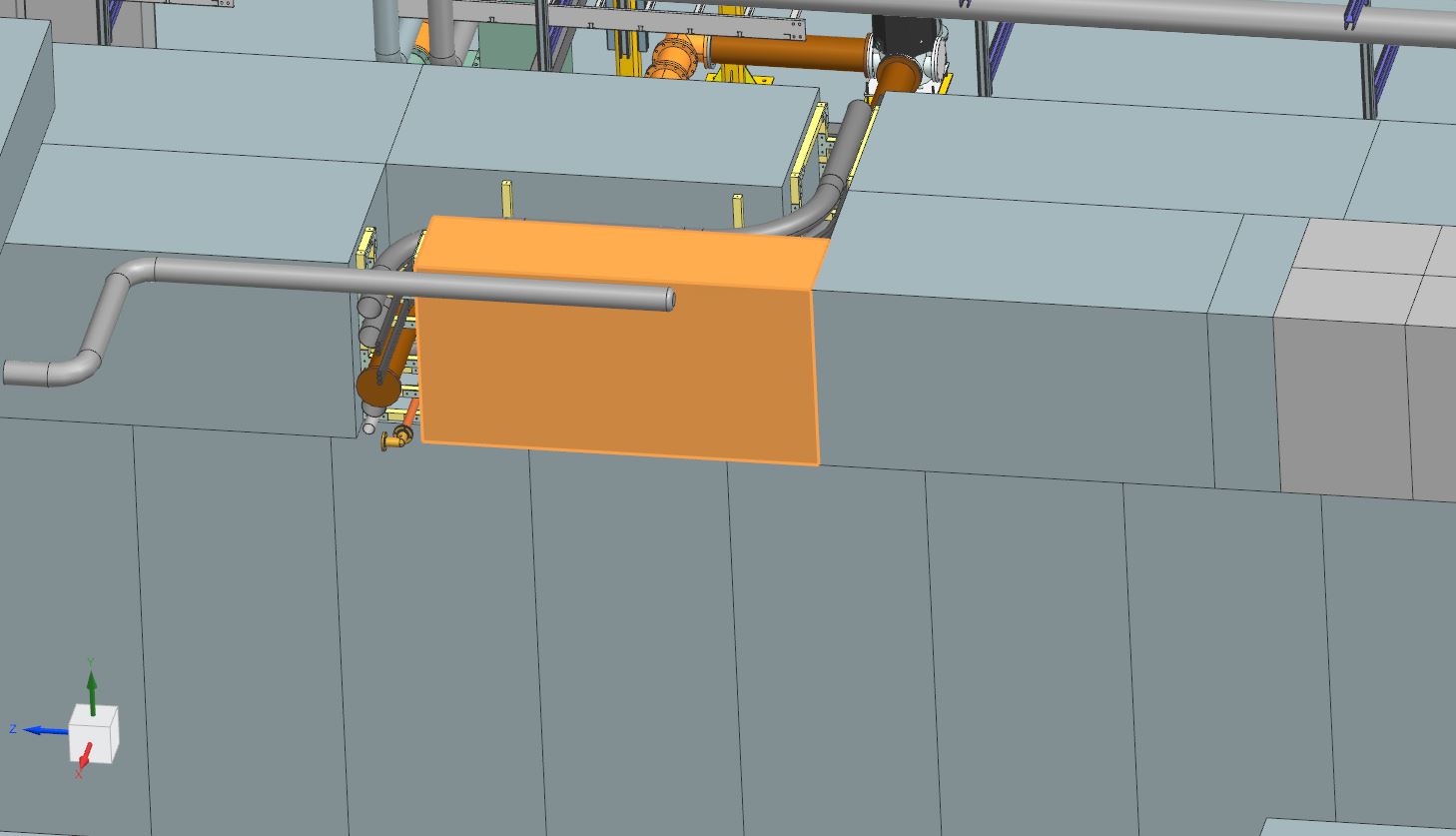 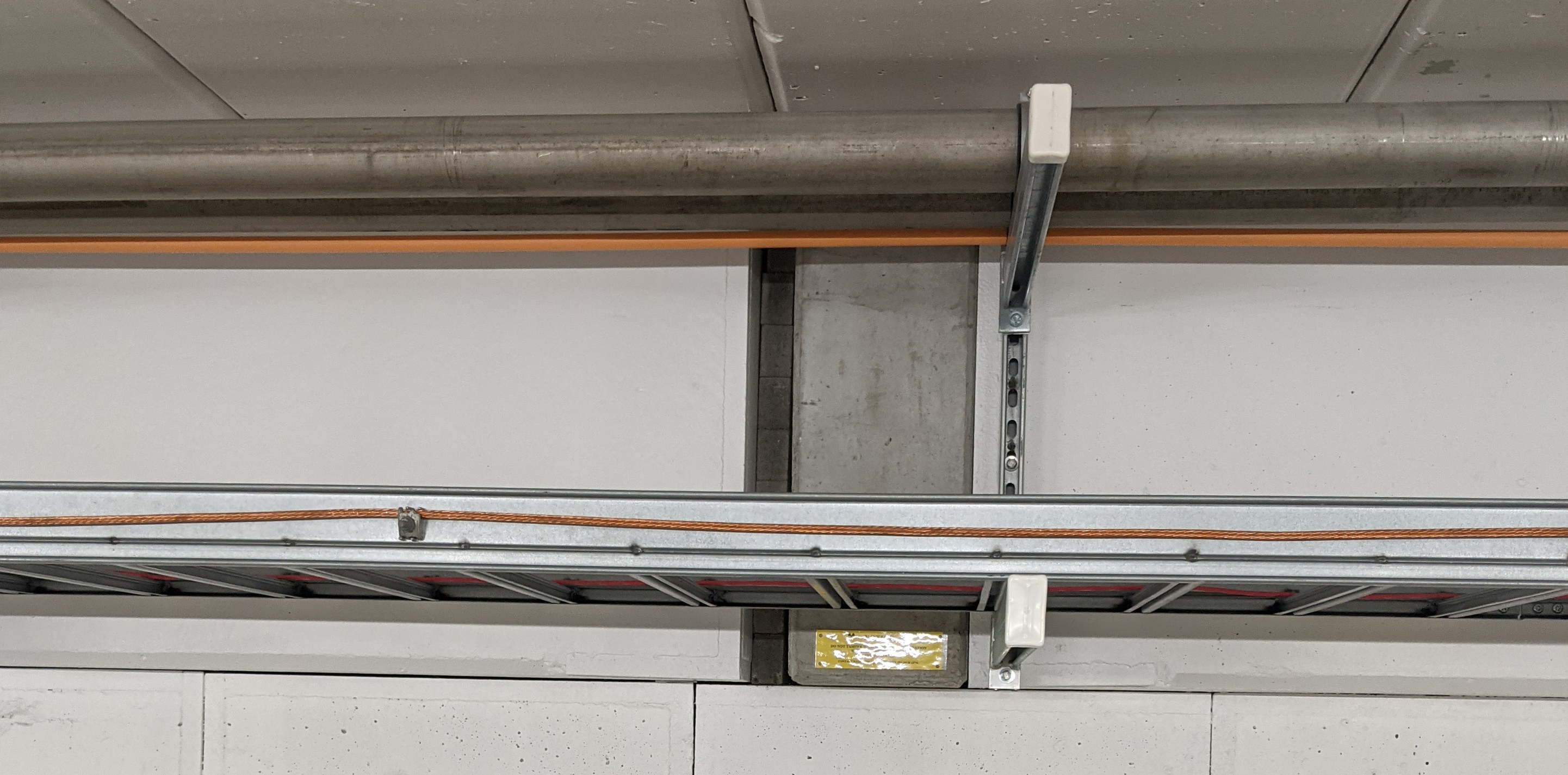 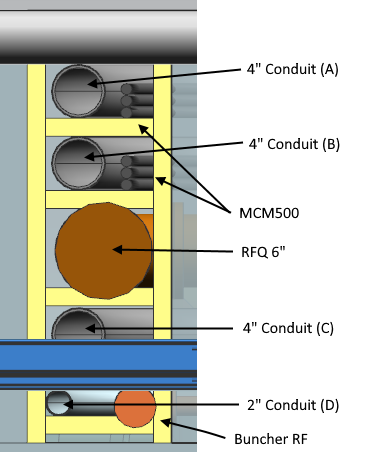 7
2/3/2023
Edstrom | IOTA Proton Injector Update